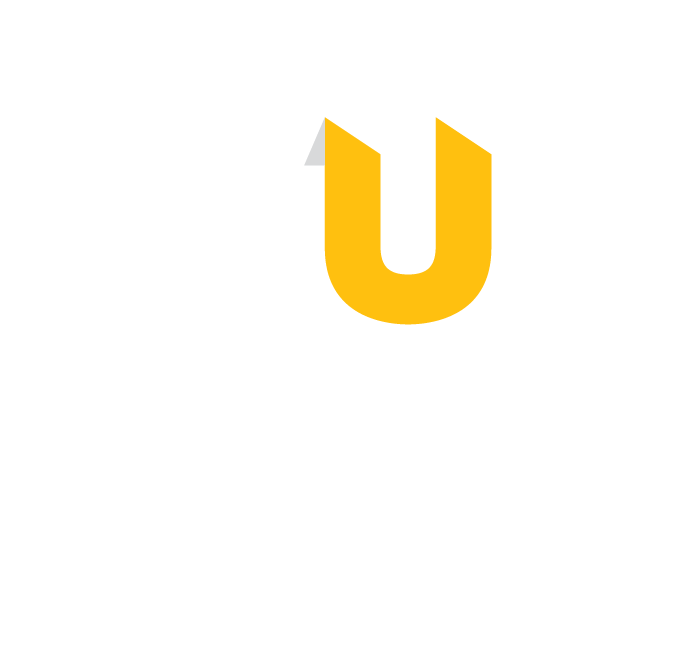 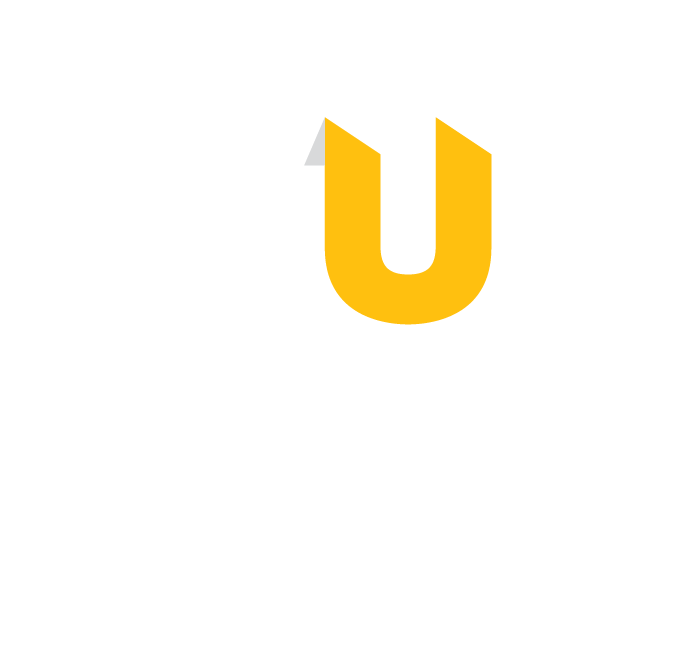 Place Title Here

Author’s Here  Author’s Here  Towson University
Lorem ipsum dolor sit amet, consectetur adipiscing elit. Integer a urna est, sit amet dignissim nisi. Quisque nisi neque, luctus eu vulputate a, consequat ut tellus. Nullam elit quam, varius quis semper eget, mollis sit amet mi. Praesent egestas nisl quis nunc ultrices gravida. Mauris dictum interdum volutpat. Aenean vehicula arcu ut quam volutpat interdum. Sed a est lacus. Vivamus porttitor massa dapibus felis rhoncus a porta metus ultrices. Mauris id congue tellus.
Vivamus ligula nulla, dapibus vitae molestie nec, pharetra quis justo. Fusce eu arcu odio. In hendrerit imperdiet felis nec facilisis. In non turpis risus. Quisque eu felis sed magna vehicula semper. Nulla vulputate scelerisque tortor egestas egestas. Lorem ipsum dolor sit amet, consectetur adipiscing elit. Etiam scelerisque ullamcorper nisi sit amet congue. Cras ac magna dui. Cum sociis natoque penatibus et magnis dis parturient montes, nascetur ridiculus mus. . In non turpis risus. Quisque eu felis sed magna vehicula semper. Nulla vulputate scelerisque tortor egestas egestas
Lorem ipsum dolor sit amet, consectetur adipiscing elit. Integer a urna est, sit amet dignissim nisi. Quisque nisi neque, luctus eu vulputate a, consequat ut tellus. Nullam elit quam, varius quis semper eget, mollis sit amet mi. Praesent egestas nisl quis nunc ultrices gravida. Mauris dictum interdum volutpat. Aenean vehicula arcu ut quam volutpat interdum. Sed a est lacus. Vivamus porttitor massa dapibus felis rhoncus a porta metus ultrices. Mauris id congue tellus.
Vivamus ligula nulla, dapibus vitae molestie nec, pharetra quis justo. Fusce eu arcu odio. In hendrerit imperdiet felis nec facilisis. In non turpis risus. Quisque eu felis sed magna vehicula semper. Nulla vulputate scelerisque tortor egestas egestas. Lorem ipsum dolor sit amet, consectetur adipiscing elit. Etiam scelerisque ullamcorper nisi sit amet congue. Cras ac magna dui. Cum sociis natoque penatibus et magnis dis parturient montes, nascetur ridiculus mus. . In non turpis risus. Quisque eu felis sed magna vehicula semper. Nulla vulputate
Lorem ipsum dolor sit amet, consectetur adipiscing elit. Integer a urna est, sit amet dignissim nisi. Quisque nisi neque, luctus eu vulputate a, consequat ut tellus. Nullam elit quam, varius quis semper eget, mollis sit amet mi. Praesent egestas nisl quis nunc ultrices gravida. Mauris dictum interdum volutpat. Aenean vehicula arcu ut quam volutpat interdum. Sed a est lacus. Vivamus porttitor massa dapibus felis rhoncus a porta metus ultrices. Mauris id congue tellus.
Vivamus ligula nulla, dapibus vitae molestie nec, pharetra quis justo. Fusce eu arcu odio. In hendrerit imperdiet felis nec.
Lorem ipsum dolor sit amet, consectetur adipiscing elit. Integer a urna est, sit amet dignissim nisi. Quisque nisi neque, luctus eu vulputate a, consequat ut tellus. Nullam elit quam, varius quis semper eget, mollis sit amet mi. Praesent egestas nisl quis nunc ultrices gravida. Mauris dictum interdum volutpat. Aenean vehicula arcu ut quam volutpat interdum. Sed a est lacus. Vivamus porttitor massa dapibus felis rhoncus a porta metus ultrices. Mauris id congue tellus.
Vivamus ligula nulla, dapibus vitae molestie nec, pharetra quis justo. Fusce eu arcu odio. In hendrerit imperdiet felis nec.
Header
Header
Header
Header
Header
Header
Header
Header
Header
Designed by the 
Office of Academic Innovation